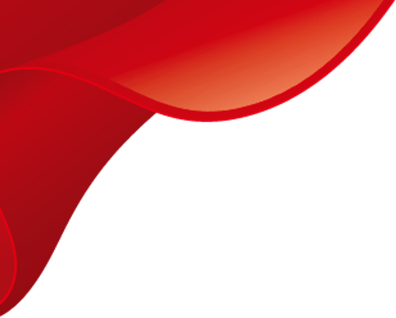 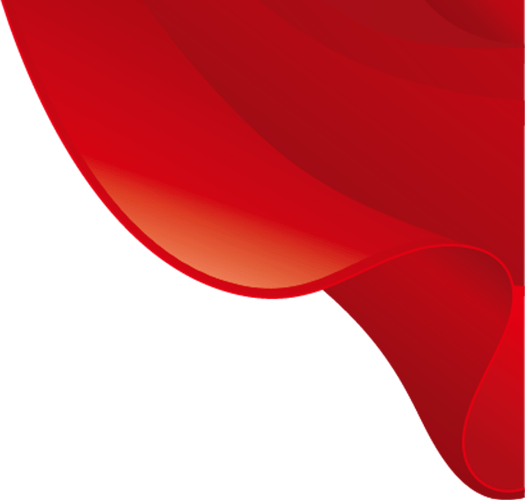 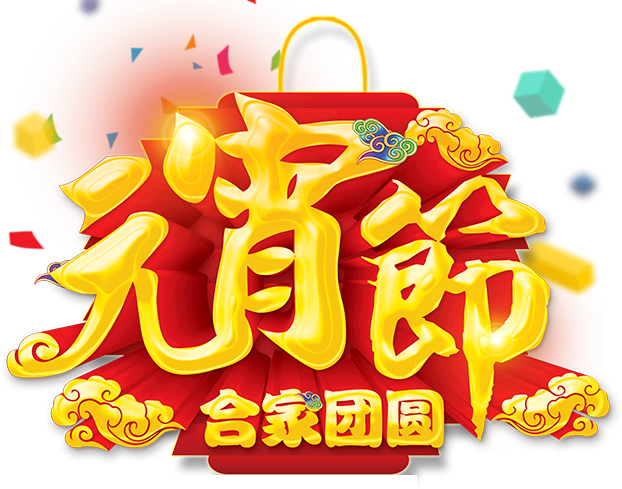 某某公司庆祝晚会
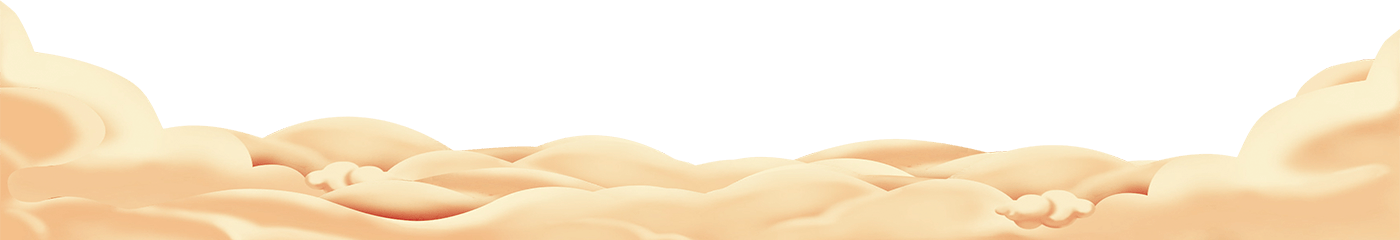 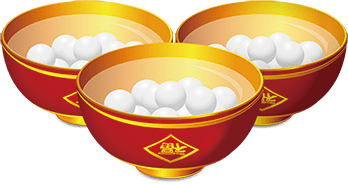 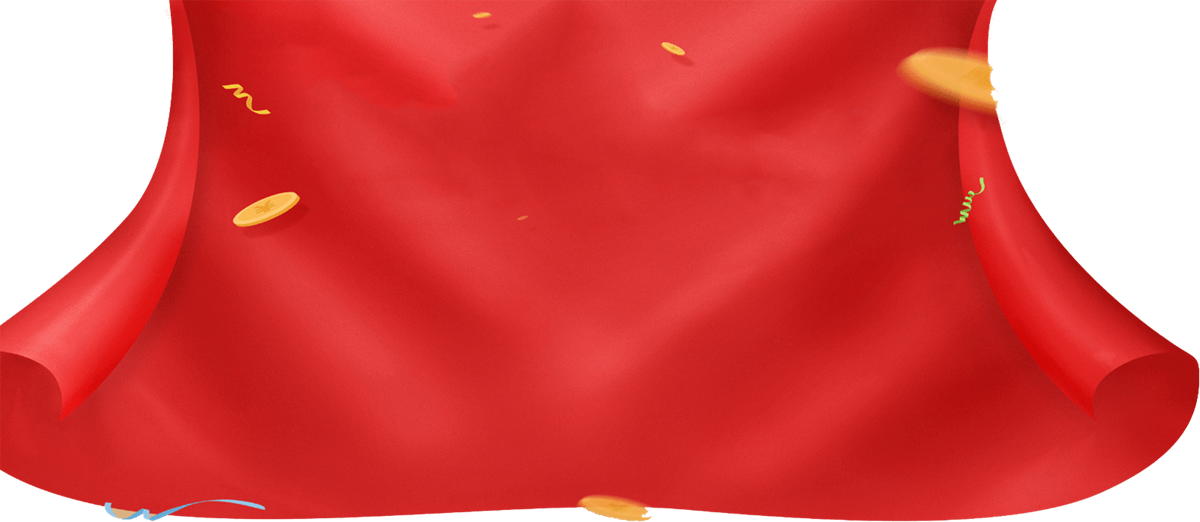 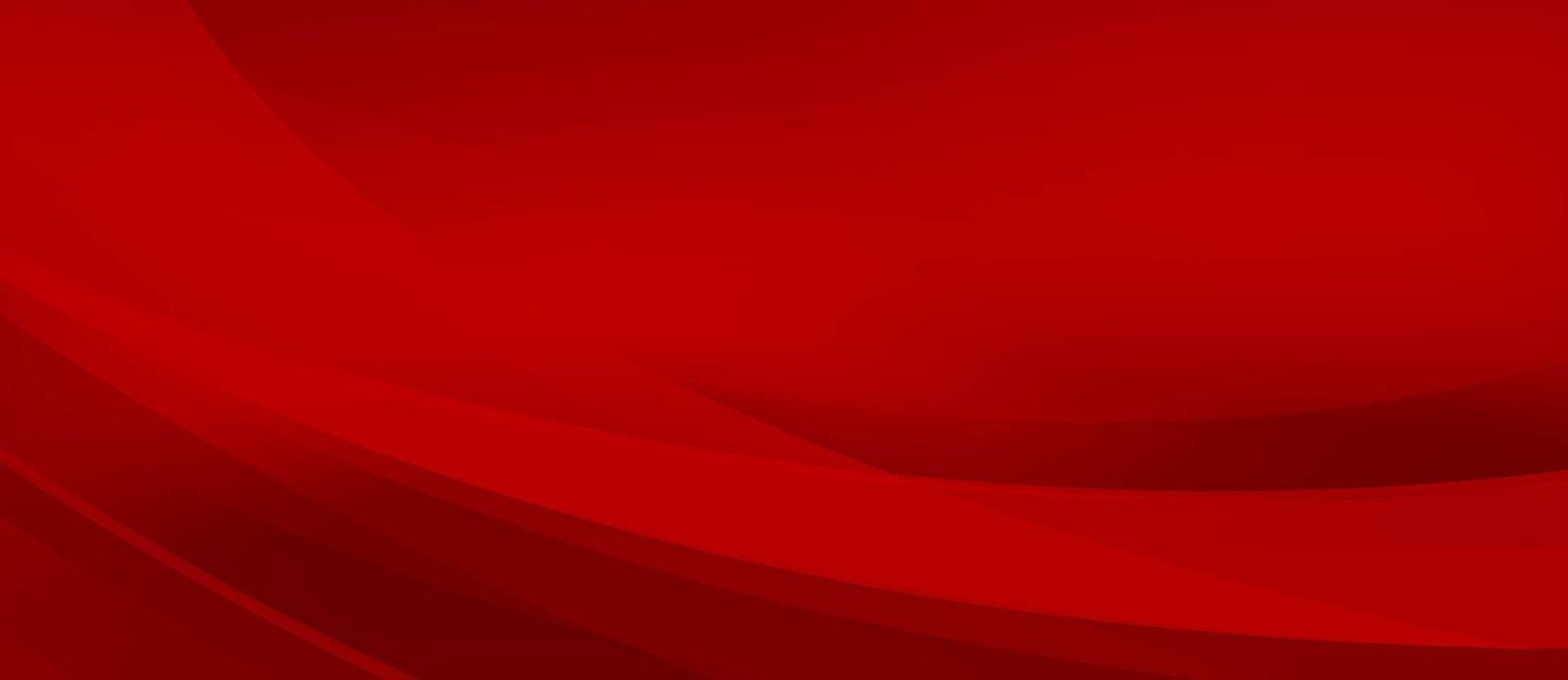 晚会流程
元宵晚会拿红包
公司新年计划
猜灯谜赢现金
吃汤圆闹元宵
元宵晚会节目
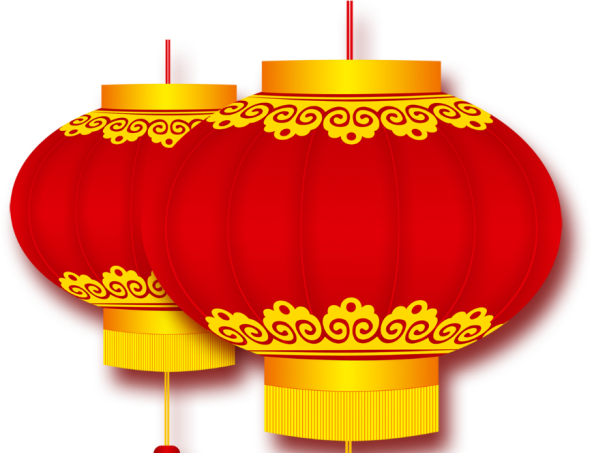 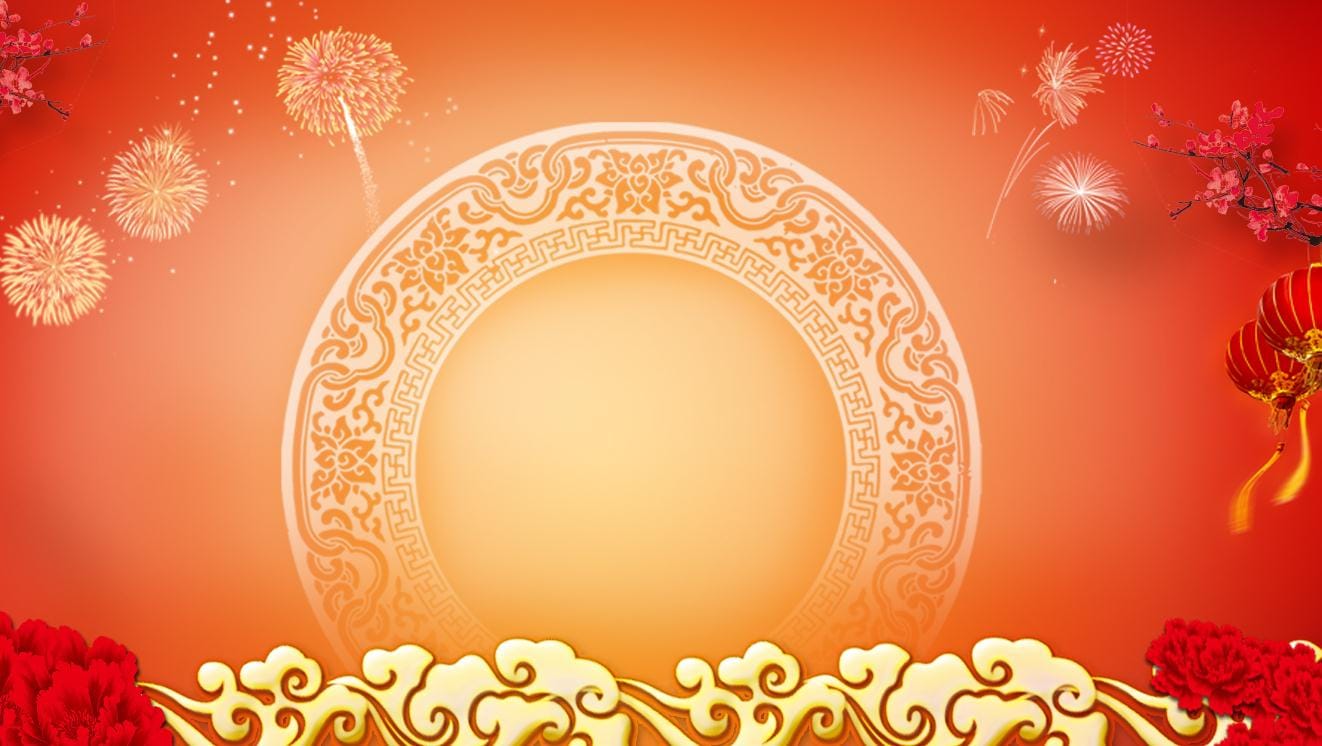 第一项
元宵晚会拿红包
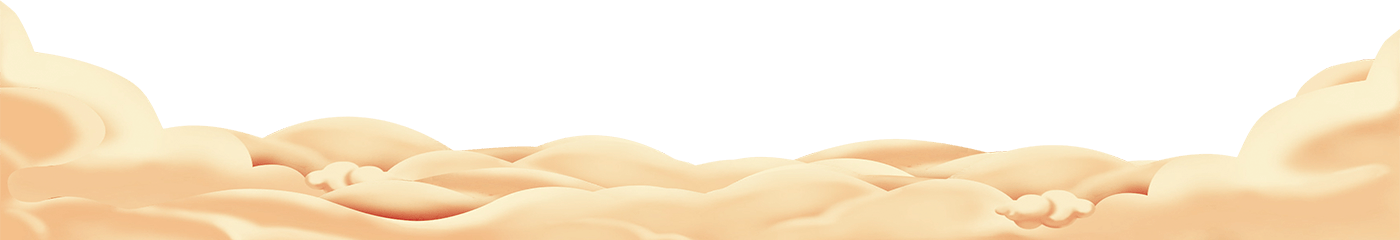 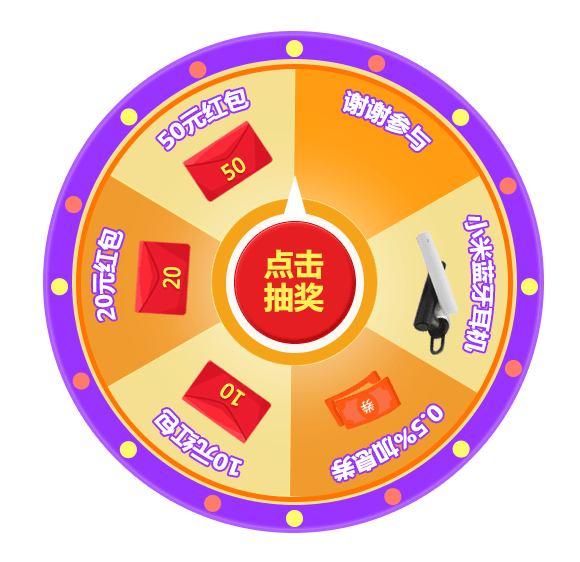 幸运大转盘
元宵晚会拿红包
元宵晚会活动
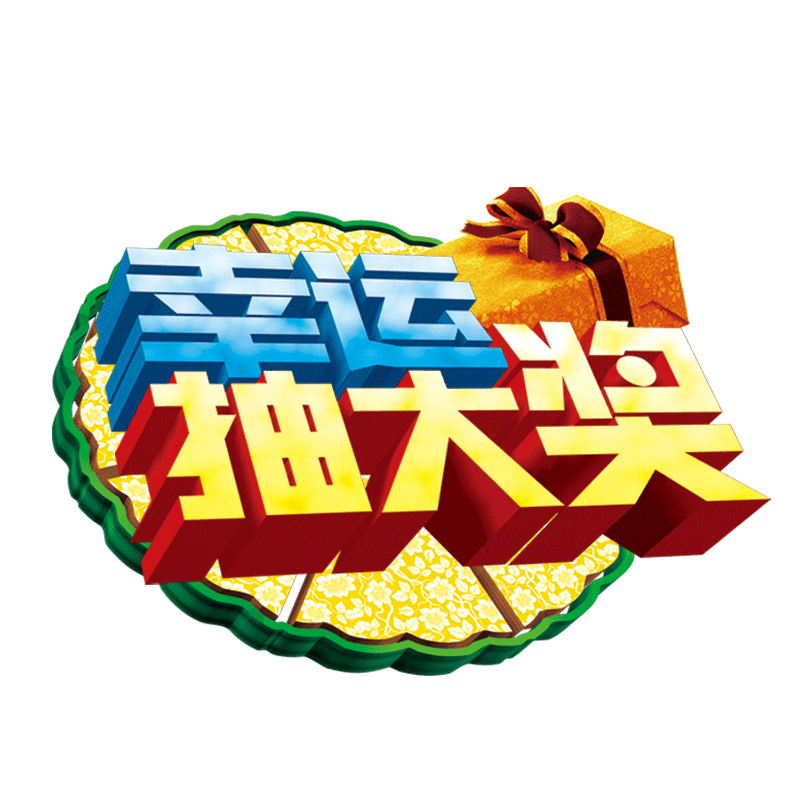 幸运大抽奖
元宵晚会拿红包
元宵晚会活动
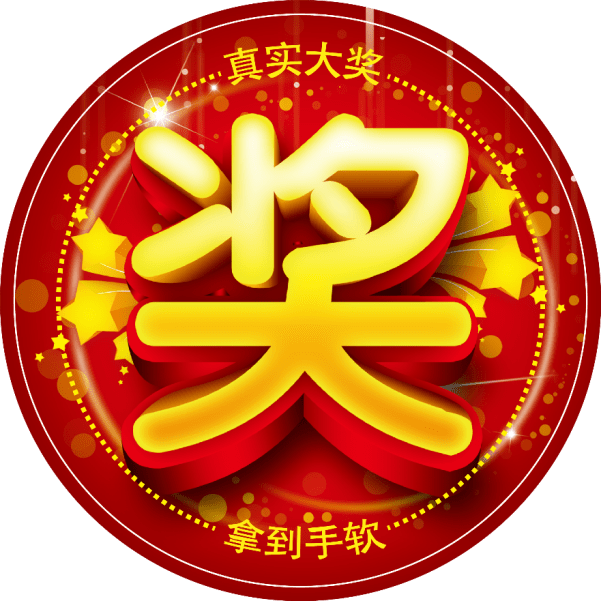 一等奖
苹果手机一台
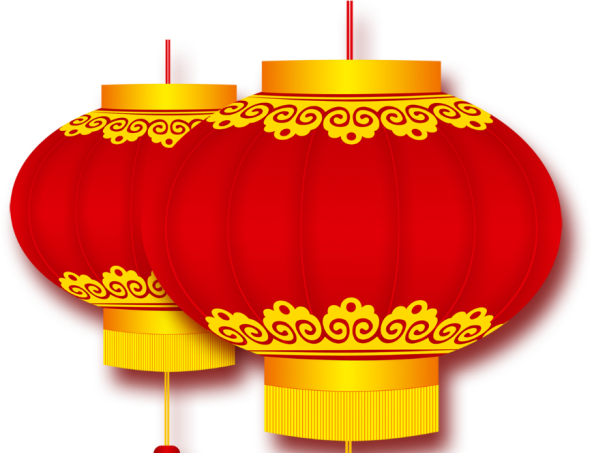 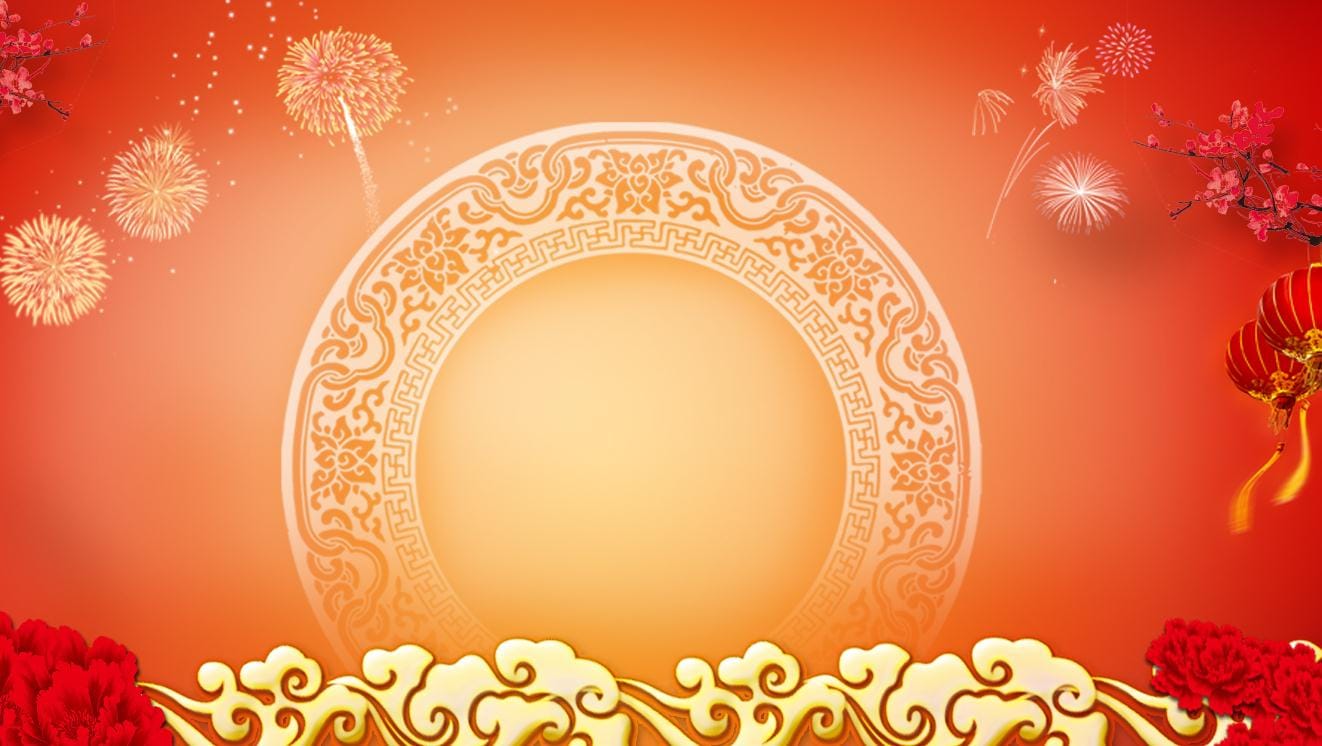 第二项
公司新年计划
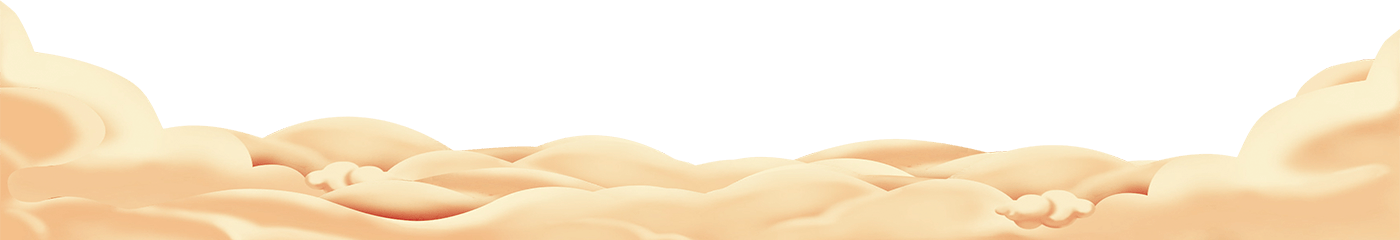 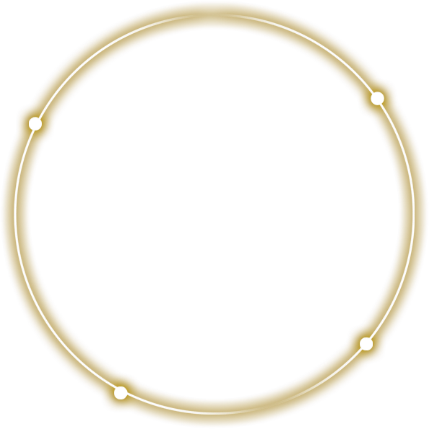 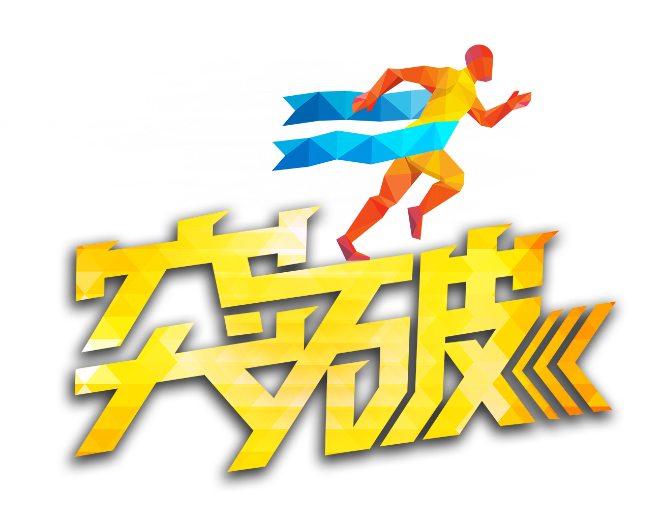 5.8
亿元
实现利润
8665万元
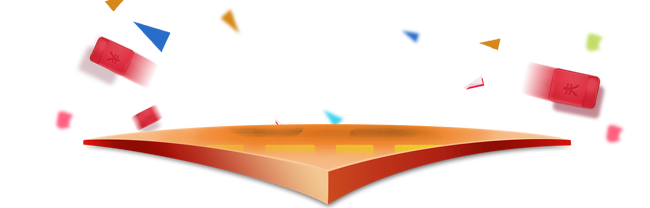 节日PPT模板 http://  www.PPT818.com/jieri/
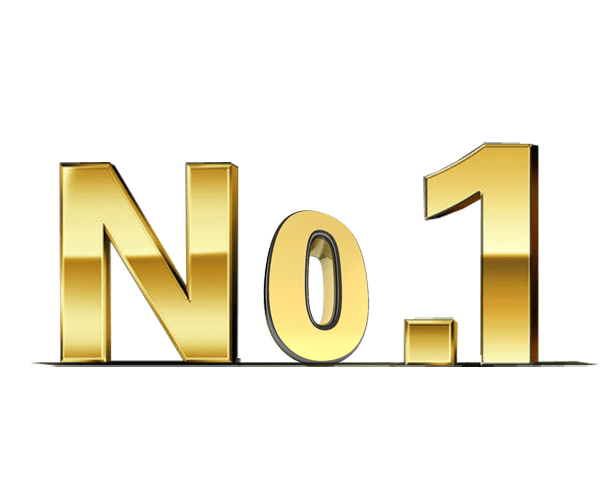 继续深耕国内市场，保持市场占有率第一
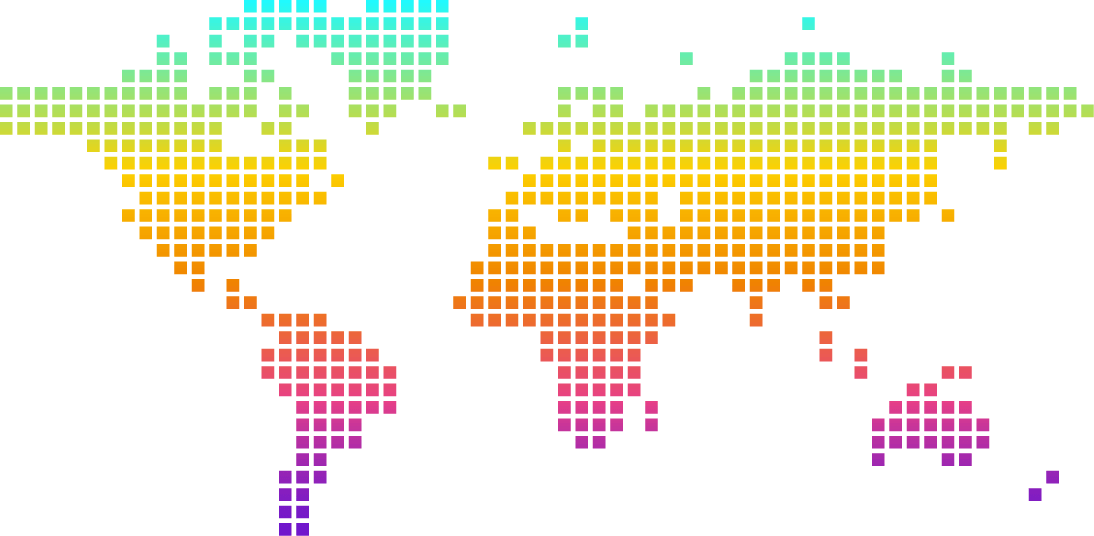 30%
海外销售市场占比，突破
主板上市
点击此处添加具体的文本内容。可根据公司的实际情况增加或修改内容。点击此处添加具体的文本内容。点击此处添加具体的文本内容。可根据公司的实际情况增加或修改内容。点击此处添加具体的文本内容。
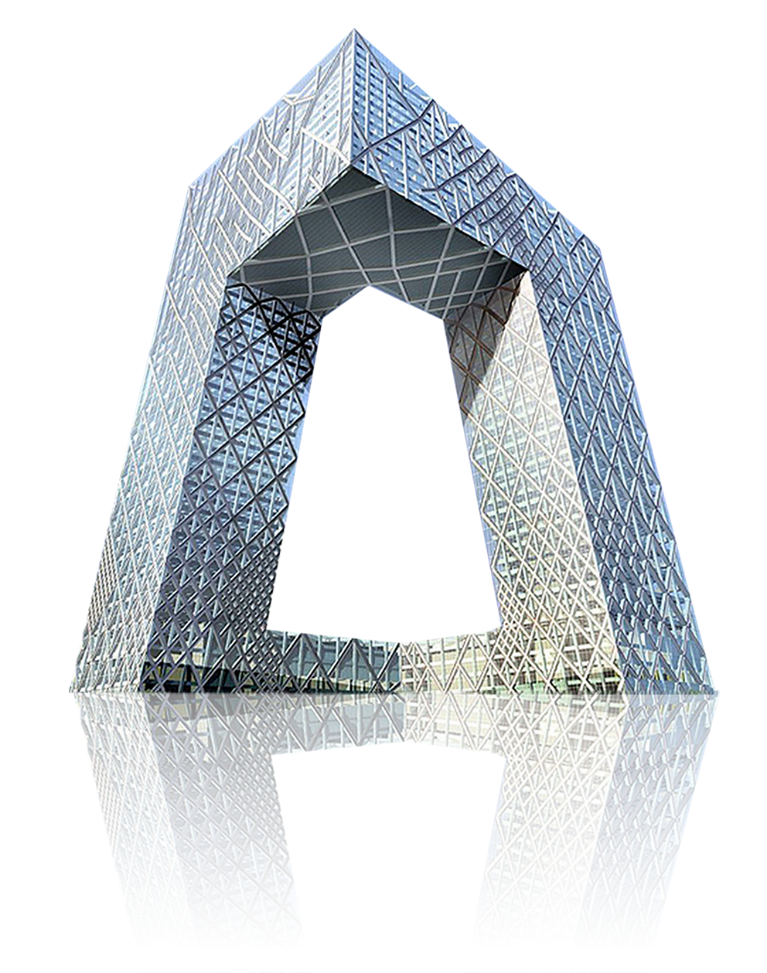 完成公司总部大楼竣工验收
年底入驻
公司新年计划
Add You Text Here
添加标题
添加标题
添加标题
83,000
95,421
56,245
请在此添加文字说明，请在此添加文字说明。请在此添加文字说明，请在此添加文字说明。
请在此添加文字说明，请在此添加文字说明。请在此添加文字说明，请在此添加文字说明。
请在此添加文字说明，请在此添加文字说明。请在此添加文字说明，请在此添加文字说明。
公司新年计划
Add You Text Here
添加标题
添加标题
请在此添加文字说明，请在此添加文字说明。请在此添加文字说明，请在此添加文字说明。请在此添加文字说明，请在此添加文字说明。
请在此添加文字说明，请在此添加文字说明。请在此添加文字说明，请在此添加文字说明。请在此添加文字说明，请在此添加文字说明。
2016年
2017年
公司新年计划
Add You Text Here
在此添加标题
在此添加标题
添加标题
添加标题
请在此添加文字说明，请在此添加文字说明。请在此添加文字说明，请在此添加文字说明。
请在此添加文字说明，请在此添加文字说明。请在此添加文字说明，请在此添加文字说明。
在此添加标题
在此添加标题
添加标题
添加标题
请在此添加文字说明，请在此添加文字说明。请在此添加文字说明，请在此添加文字说明。
请在此添加文字说明，请在此添加文字说明。请在此添加文字说明，请在此添加文字说明。
公司新年计划
Add You Text Here
添加标题
添加标题
请在此添加文字说明，请在此添加文字说明。请在此添加文字说明，请在此添加文字说明。
请在此添加文字说明，请在此添加文字说明。请在此添加文字说明，请在此添加文字说明。
添加标题
添加标题
请在此添加文字说明，请在此添加文字说明。请在此添加文字说明，请在此添加文字说明。
请在此添加文字说明，请在此添加文字说明。请在此添加文字说明，请在此添加文字说明。
公司新年计划
Add You Text Here
A
B
添加标题
添加标题
添加标题
请在此添加文字说明，请在此添加文字说明。请在此添加文字说明，请在此添加文字说明。
请在此添加文字说明，请在此添加文字说明。请在此添加文字说明，请在此添加文字说明。
02
01
添加标题
添加标题
03
C
D
04
添加标题
添加标题
添加标题
请在此添加文字说明，请在此添加文字说明。请在此添加文字说明，请在此添加文字说明。
请在此添加文字说明，请在此添加文字说明。请在此添加文字说明，请在此添加文字说明。
公司新年计划
Add You Text Here
2018
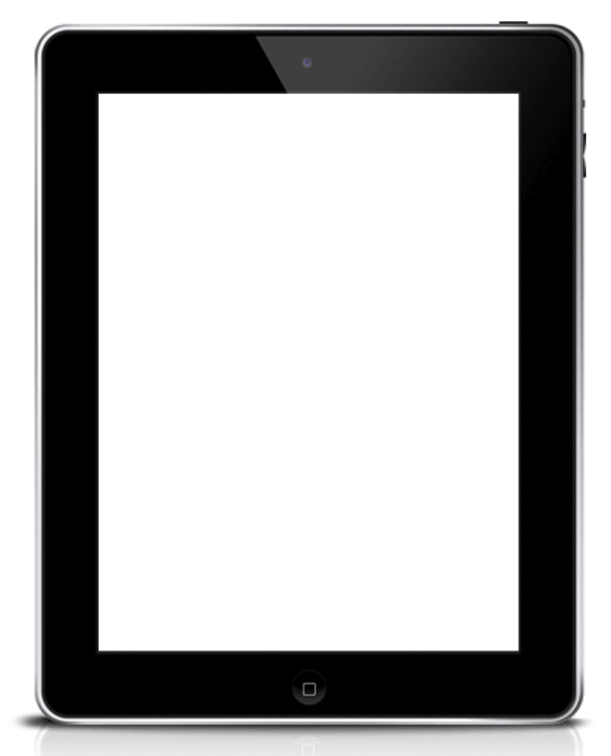 请此处添加您的副标题
请在此添加文字说明，请在此添加文字说明。请在此添加文字说明，请在此添加文字说明。请在此添加文字说明，请在此添加文字说明。请在此添加文字说明，请在此添加文字说明。请在此添加文字说明，请在此添加文字说明。

请在此添加文字说明，请在此添加文字说明。请在此添加文字说明，请在此添加文字说明。请在此添加文字说明，请在此添加文字说明。
公司新年计划
Add You Text Here
添加标题
添加标题
请在此添加文字说明，请在此添加文字说明。请在此添加文字说明，请在此添加文字说明。
请在此添加文字说明，请在此添加文字说明。请在此添加文字说明，请在此添加文字说明。
添加标题
添加标题
请在此添加文字说明，请在此添加文字说明。请在此添加文字说明，请在此添加文字说明。
请在此添加文字说明，请在此添加文字说明。请在此添加文字说明，请在此添加文字说明。
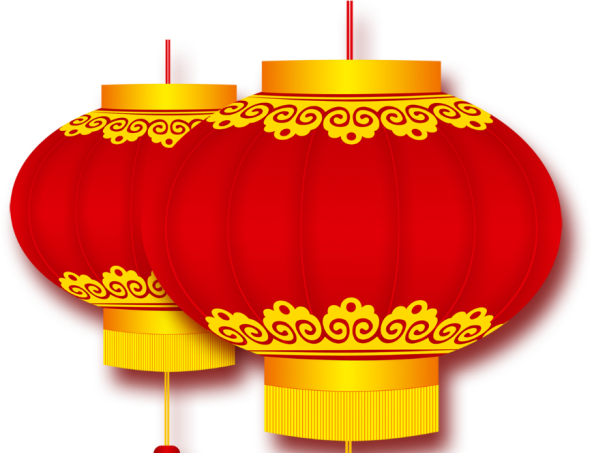 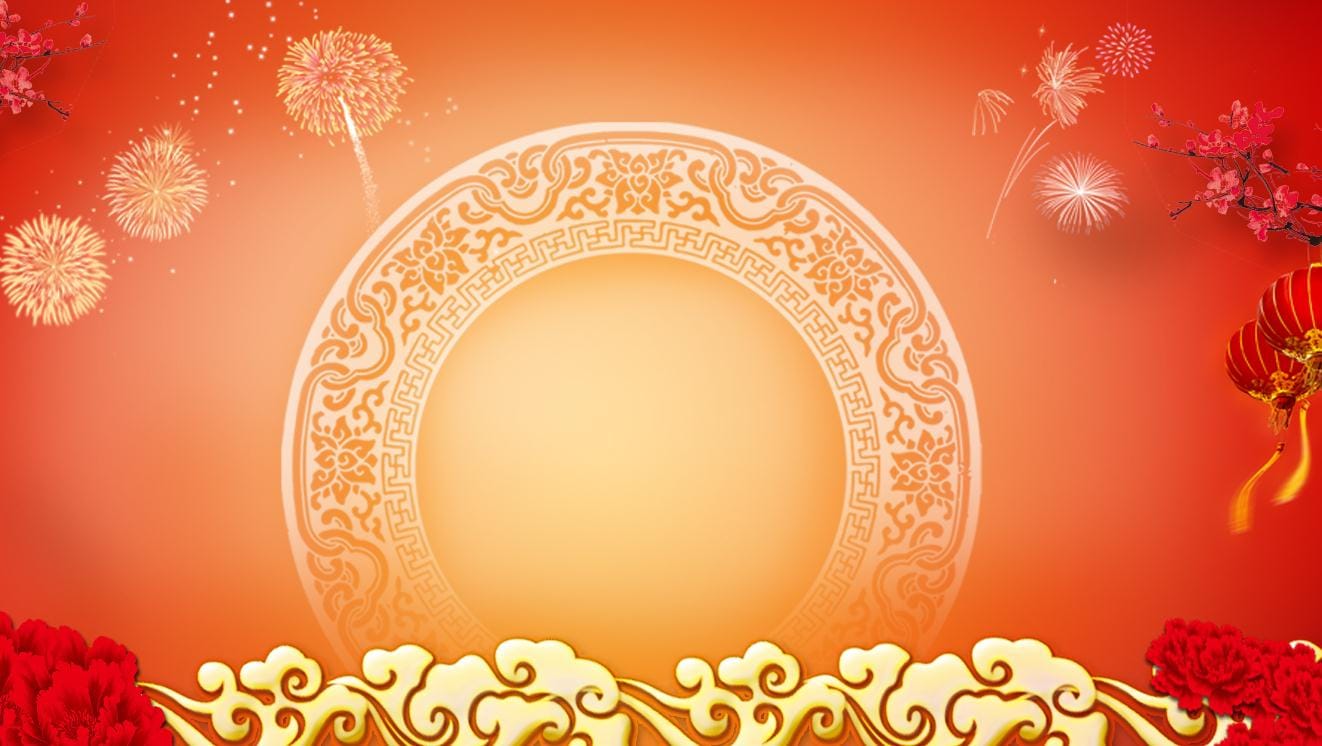 第三项
猜灯谜赢现金
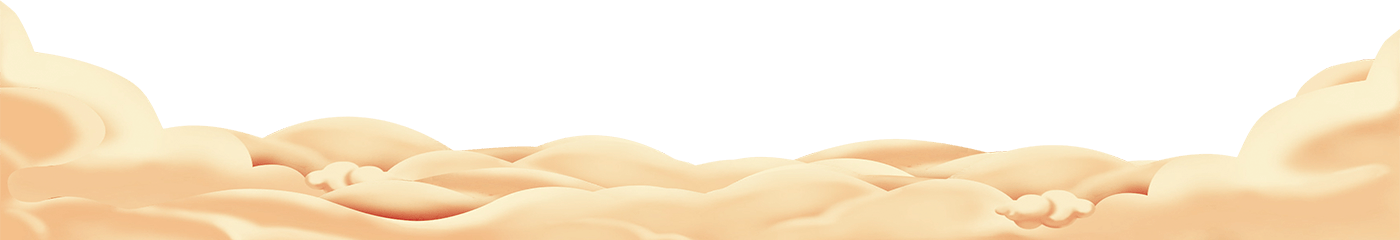 猜灯谜赢现金
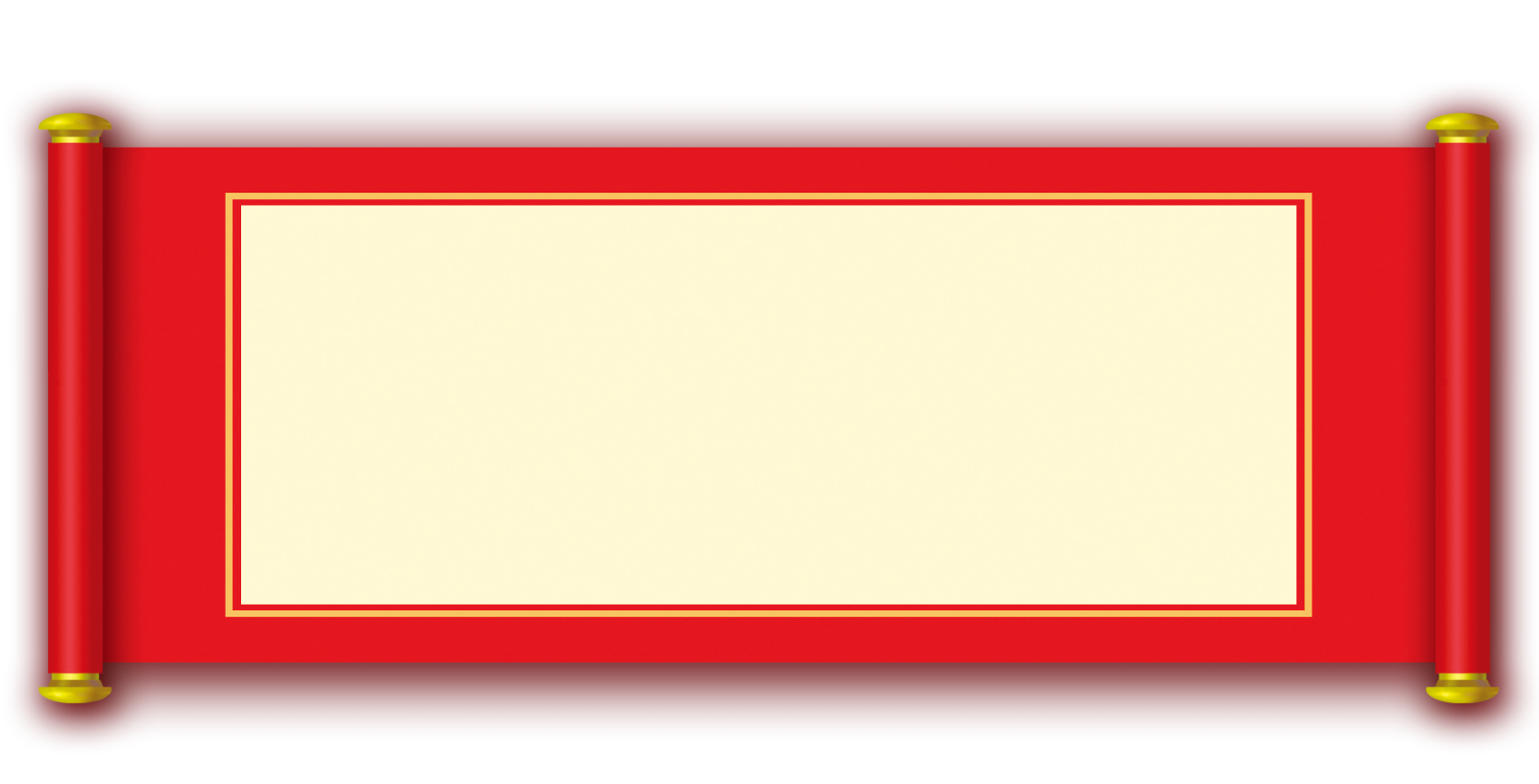 Add You Text Here
六月出差遇雨天
(打一文具)
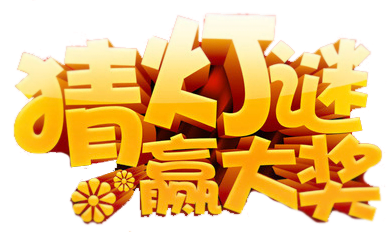 猜灯谜赢现金
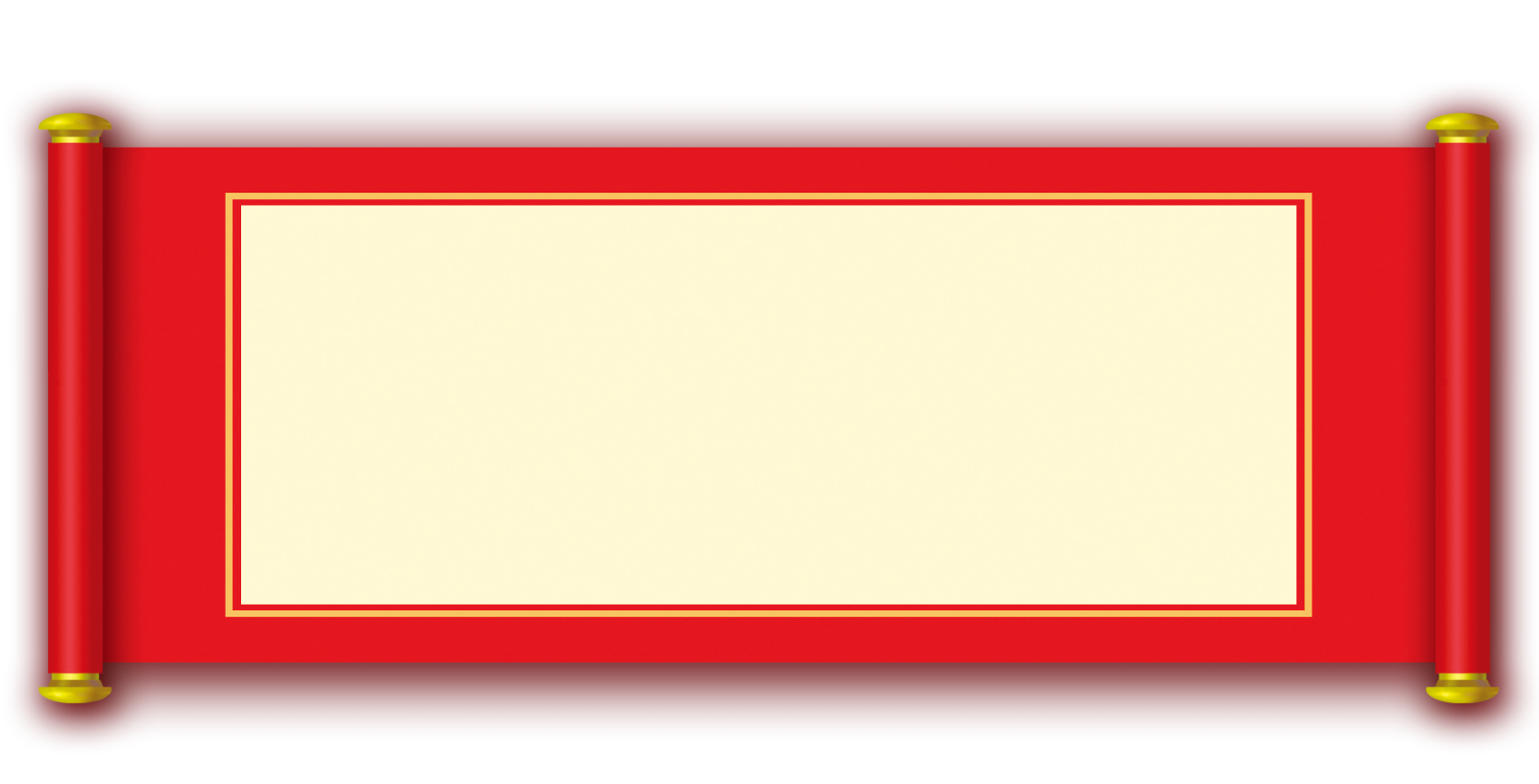 Add You Text Here
敢教日月换新天
(打一四字常用语)
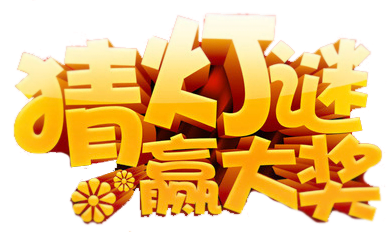 猜灯谜赢现金
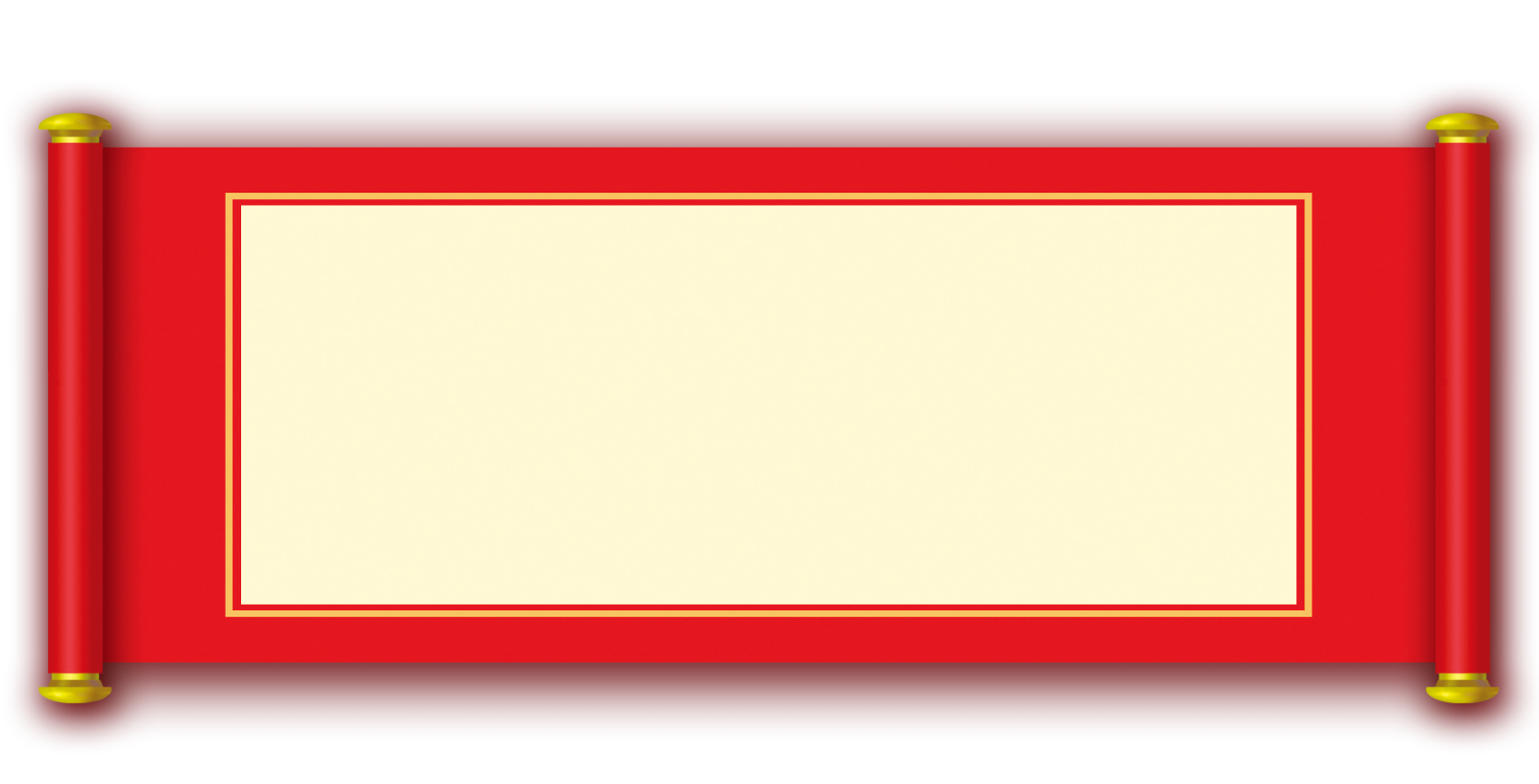 Add You Text Here
有约在先(离合字,卷帘格)
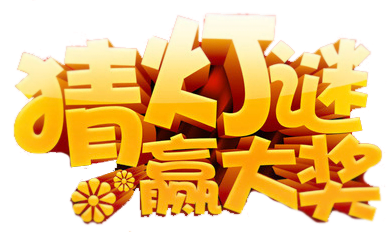 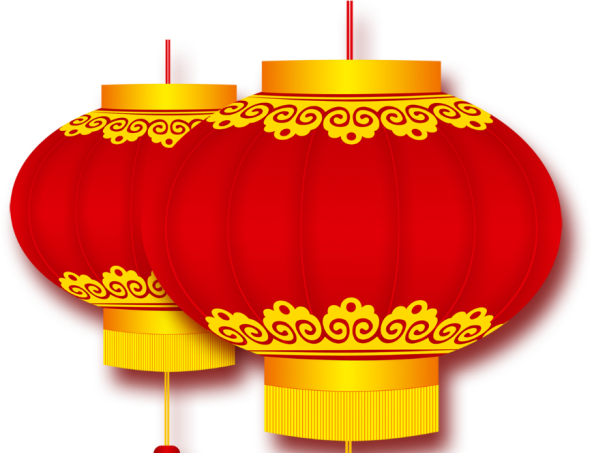 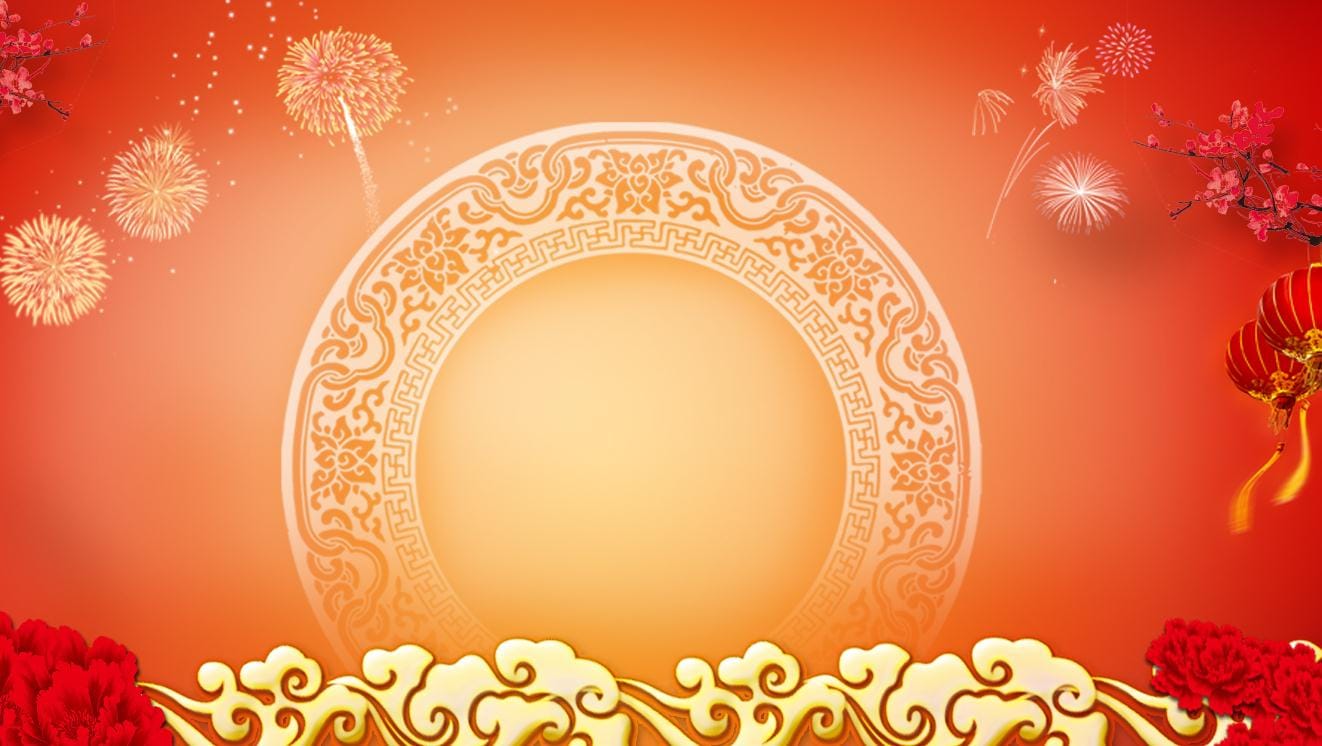 第四项
吃汤圆闹元宵
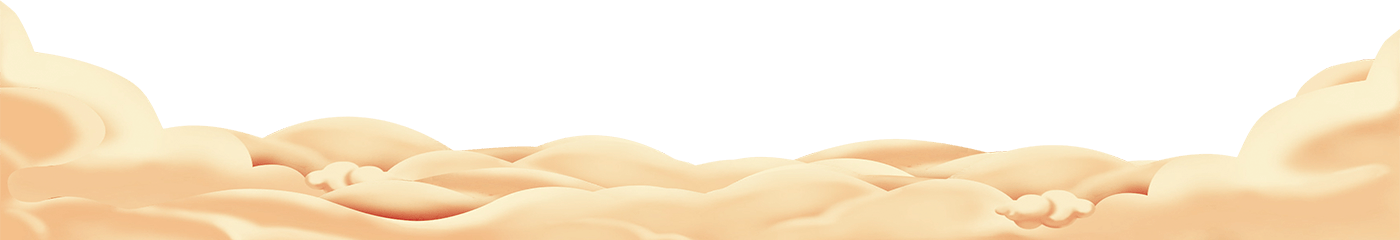 吃汤圆闹元宵
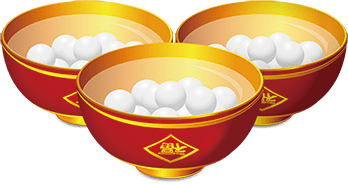 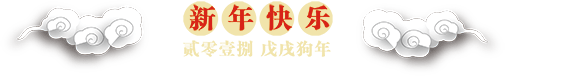 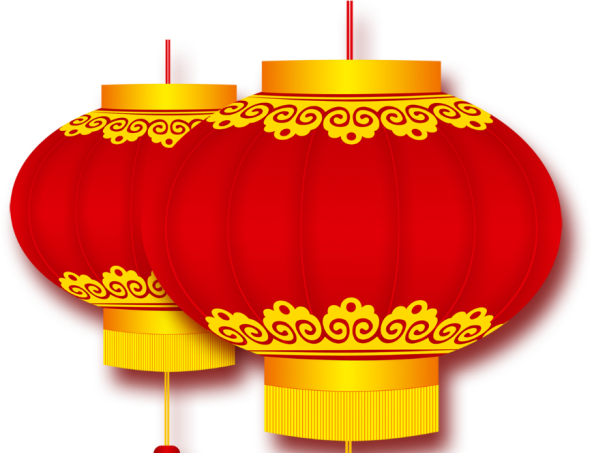 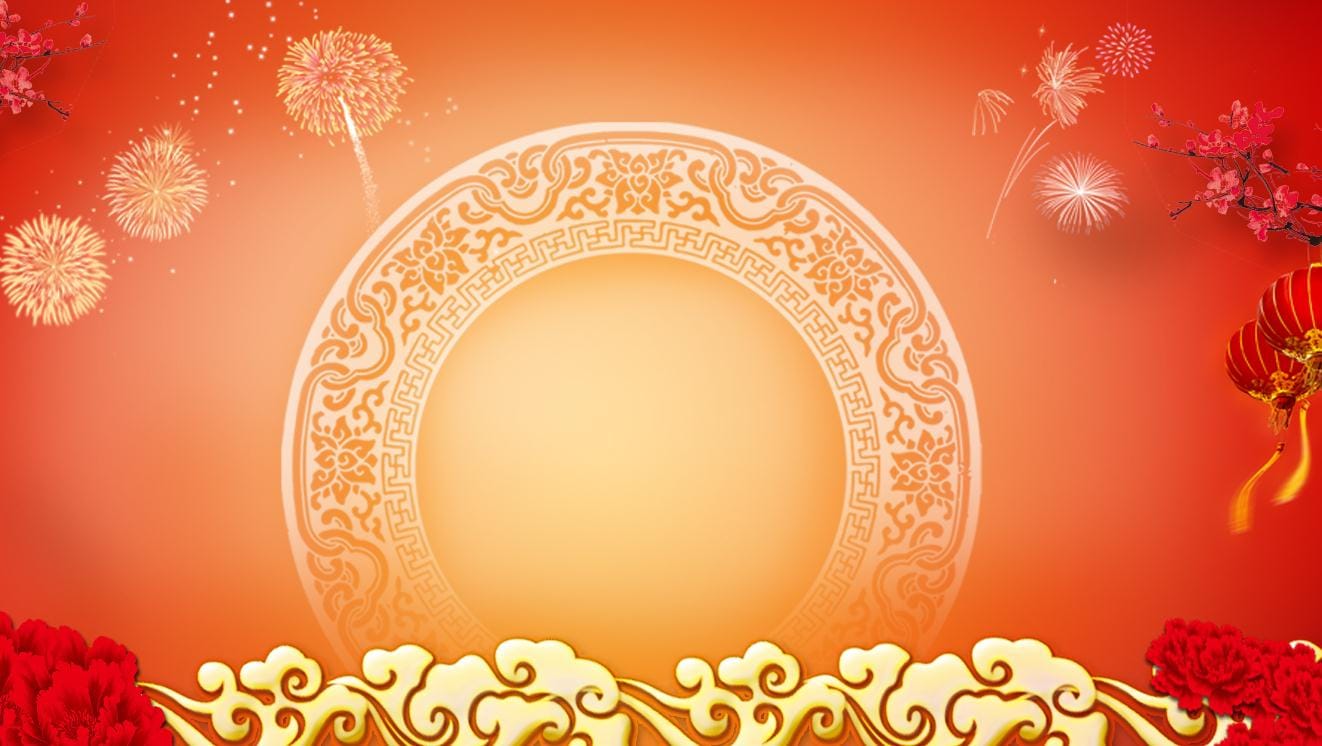 第五项
元宵晚会节目
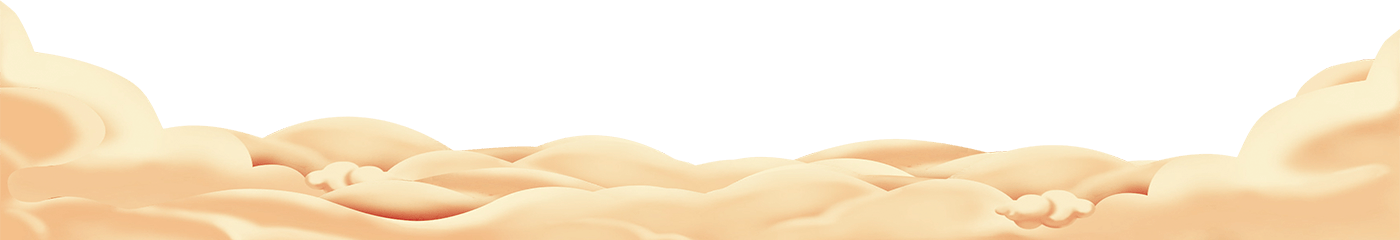 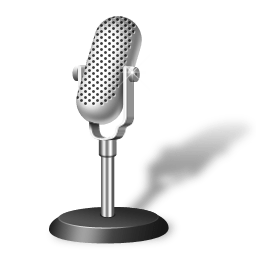 才艺汇演
第一个节目相声《德云社》
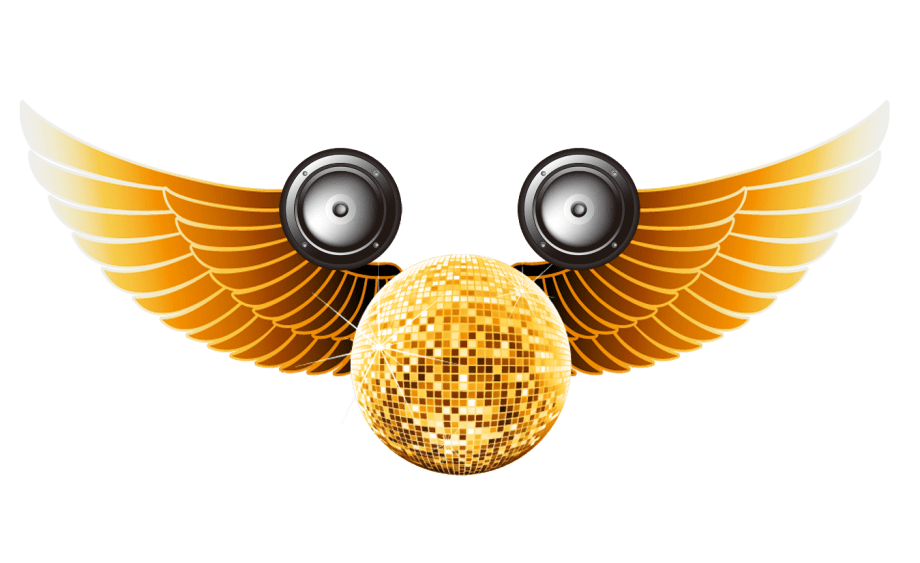 才艺汇演
第二个节目小品《过年啦》
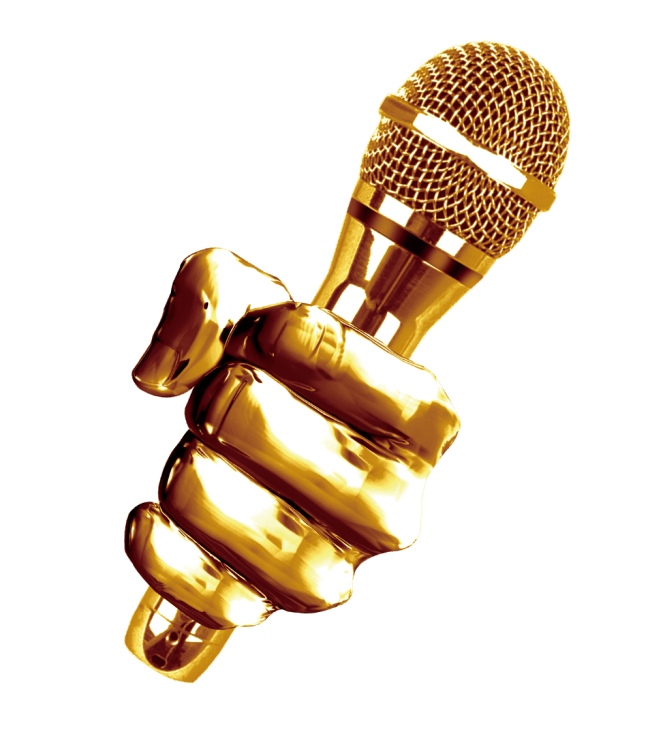 才艺汇演
第三个节目歌唱《中国好歌曲》
晚会结束
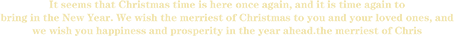 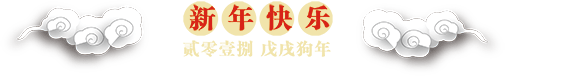 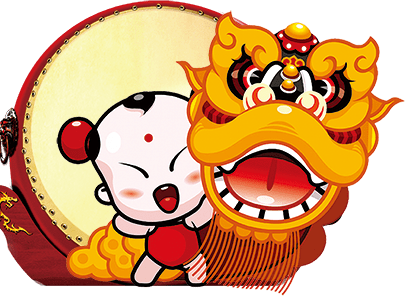 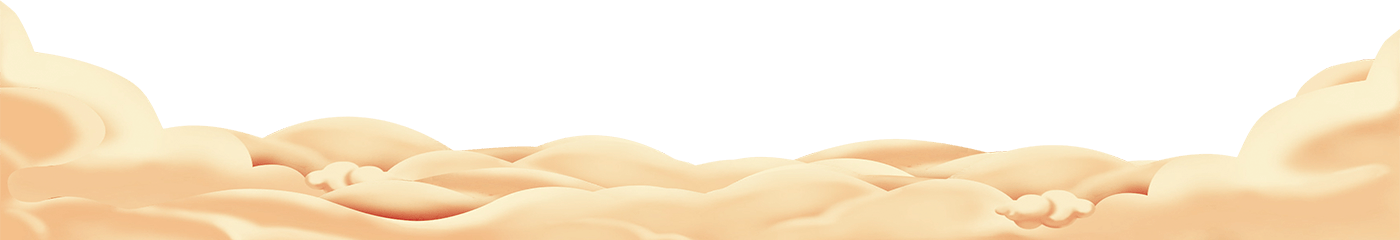 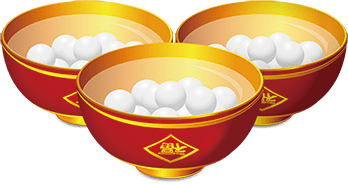